Institute of Economic Studies
Faculty of Social Sciences
Charles University in Prague
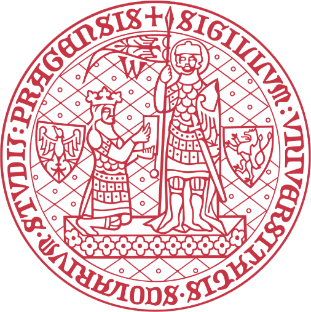 Lesson 19
Trading strategieswith options
Financial markets instruments
[Speaker Notes: Ztlumené efekty: 2,3,4
Odstranit srážku kamionu: snímek 8, 1:33 – 1:45]
Overview
Trading advantages of options
Asymmetric payoff ⇨ unlimited upside potential and downside protection
A premium of deep-in-the money options increases one-for-one with the price of the underlying security
A premium of deep-out-of-the money is very insensitive to price movements of the underlying security
High degree of leverage ⇨ a profit from options is accessible at a low initial investment, equal to the payment of an option premium
Dependence of the option premium on the volatility of the underlying price ⇨ special trading strategies based on volatility
Classification of trading strategies
Speculative trades
Arbitrage trades
Hedging
Many trading strategies with futures contracts can be implemented with option contracts
Trading strategies with options
2
Open position trading
Description
The strategy backs a view on the direction of a price change
Speculator buys options whose premiums are expected to rise and sells options whose premiums are expected to fall
Profit = change in option premium × number of option contracts × number of assets in one contract
Maximum loss = initial option premium × number of option contracts × number of assets in one contract
Example
Initial information
Current share price = 115¢, current June 135 call = 1¢ (the option is out of the money), number of contracts = 10, number of shares in one contract = 1000 (share price is expected to rise, so the trader opens long position)
New information (10 days later)
New share price = 125¢ (share price has risen by 8.7% but the option is still out of the money), new option premium = 5¢ (consequence of higher time value)
Gain
Revenue – initial costs = (5¢ ‒ 1¢) × 10 × 1000 = 400$
Annualised rate of return = 400 × (365/10) = 14.600%
Trading strategies with options
3
Spread trading
Description
The strategy consists in simultaneous purchase and sale of two option contracts whose premiums seem to be temporarily mispriced
Speculator is long in a spread which is expected to widen and short in a spread which is expected to narrow
Example
Speculator believes that the horizontal call spread composed of an earlier-maturing and later-maturing call options will widen
Current premiums
September 3700 call = 60¢
June 3700 call = 25¢
spread = 35¢
Expected premiums
September 3700 call = 90¢
June 3700 call = 15¢
spread = 75¢
Expected gain
Trading strategies with options
4
Delta-neutral spread
Description
Protection against an overall shift in the option price level
The proportion of option contracts is determined by the proportion of option deltas
Example
Initial information
Current share price = 115¢, current June 125 call = 3¢ with a delta of 0.5, current June 105 put = 6 ¢ with a delta of -0.25.
Expectations
Share price is expected to fall to 105¢, June 125 call is expected to fall to 2¢, June 105 put is expected to rise to 9¢.
Profit from normal strangle (1 call & 1 put)
Trading strategies with options
5
Volatility trading
Single option trade
Option premium is related positively to the change in volatility of an underlying asset
Volatility trading consists of buying options whose volatility is expected to rise and selling options whose volatility is going to fall
Price risk in single option trade
An increase in volatility with a positive impact on the option’s price is accompanied by a fall in the underlying’s price with negative impact on the option’s price
Inconsistent implied volatilities
Volatility is the attribute of the underlying asset so two different options written on the same underlying should have, according to the BS formula, the same implied volatilities
Trading strategy based on the bet that the two volatilities will converge
sell the option 1 whose volatility, and therefore its premium, is to fall
buy the option 2 whose volatility, and therefore its premium, is to rise
Use of option combinations
Buying option combinations whose PL profile shows profit irrespective of the direction of greater price changes of the underlying (straddle, strangle)
Trading strategies with options
6
Credit box arbitrage
Description
The strategy seeks to find an option position whose initial revenue (plus earned interest) will more than cover the loss when the options expire
synthetic short share
synthetic long share
Example
Initial information
option premiums: 105 call (short) = 12, 125 call (long) = 3, 105 put = 6 (long), 125 put = 21 (short); deposit rate = 12%; time to expiry = 60 days
Guaranteed gain/loss
Trading strategies with options
7
Debit box arbitrage
Description
The strategy seeks to find an option position whose initial outlay (plus paid interest) will be more than offset by the gain at the expiry date
synthetic short share
synthetic long share
Example
Initial information
option premiums: 105 call (long) = 12, 125 call (short) = 3, 105 put = 6 (short), 125 put = 21 (long); borrowing rate = 12%; time to expiry = 60 days
Guaranteed gain/loss
Trading strategies with options
8
Protective put
Description
Protective put consists of long position in the underlying security coupled with a put option written on the security
Protection, at cost of paid premium, against falling price of the underlying while keeping the gain when the  price of the underlying rises
At-the-money protective put
The complete P/L profile must take into account the carry of the trade (interest on borrowed money, received dividends etc.)
long stock
protective put (synthetic long call)
Example
long put
Initial information
current stock price = 115¢, dividend yield = 6%, riskless rate of interest = 10%, put option’s premium = 10¢, time to expiry = 91 days
Cost of protective put
Trading strategies with options
9
Delta-neutral protective put
Value of delta-neutral protective put
At-the-money delta-neutral protective put
At-the-money fixed-hedge protective put
1 long stock
1 long stock
protective put
(synthetic long call)
delta-neutral protective put
1 long put
Properties
Delta-neutral PP can be in profit if the price of the underlying drops enough while fixed-hedge PP always incurs a loss when the price of the underlying falls
The price of the underlying must rise relatively more for the delta-neutral PP to become profitable
Trading strategies with options
10
Synthetic protective put (1)
Description
The strategy maintains such a ratio between the equity portfolio whose protection is required and the risk-free asset (most often government bonds) that the delta of the composed portfolio is equal to the delta of protective put
Delta of protective put
Delta of composed portfolio
Properties of the hedge
Value of the stock increases ⇨ delta of the put declines ⇨ bonds are sold and shares are bought (in the limiting case the portfolio consists only of shares)
Value of the stock declines ⇨ delta of the put increases ⇨ bonds are bought and shares are sold (in the limiting case, the portfolio consists only of bonds)
The strategy may lead to higher stock market volatility (falling stock market triggers orders to sell shares)
Trading strategies with options
11
Synthetic protective put (2)
Example
Initial information
Actions
Formation of synthetic protective put: selling 32% of the original stock portfolio and investing the proceeds into Treasury bonds
Value of the original stock portfolio declines to 88 mil USD and calculated delta of put option declines to −0.37
Value of the original stock portfolio increases to 92 mil USD and calculated delta of put option increases to −0.28
Reasons for using synthetic put strategy
Option markets may not have enough liquidity to absorb large trades needed for portfolio insurance
Options suitable for portfolio insurance may not exist in the option market
Trading strategies with options
12
Covered call
Description
Covered call consists of long position in the underlying security coupled with short call option written on the security
Limited protection, thanks to obtained premium, against falling price of the underlying in exchange of giving up the gain when the  price of the underlying rises
At-the-money covered call
covered call (synthetic short put)
short call
The complete P/L profile must take into account the carry of the trade (interest on deposited, received dividends etc.)
Example
long stock
Initial information
current stock price = 115¢, dividend yield = 6%, riskless rate of interest = 10%, call option’s premium = 12¢, time to expiry = 91 days
Revenue from covered call
The share price must fall by more than 14.02 to make the covered call strategy unprofitable
Trading strategies with options
13
© O.D. Lecturing Legacy
See you in the next lecture
Trading strategies with options
14